فصل سوم
بهینه سازی پیشنهادی
مقدمه
سیستم مطالعه
بهینه سازی پیشنهادی
مطالعه شبیه سازی
نتیجه گیری
پیشنهادات
14/33
بهینه سازیSFCL 
بهینه سازیSFCL  براساس بازداری از افزایش ناگهانی انرژی جنبشی در روتور DFIG در طول خطا و اتلاف انرژیSFCL  انجام می شود. در نتیجه، نه تنها محدودیت جریان خطا و عیب، بلکه همچنین به حداقل رساندن افت ولتاژ پایانه و توان خروجی حاصل می گردد. بهبود قابلیتFRT DFIG  دور از انتظار نمی باشد.
مقدمه
سیستم مطالعه
بهینه سازی پیشنهادی
مطالعه شبیه سازی
نتیجه گیری
پیشنهادات
15/33
مقدمه
سیستم مطالعه
بهینه سازی پیشنهادی
مطالعه شبیه سازی
نتیجه گیری
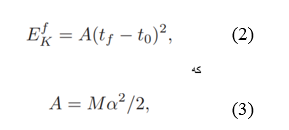 پیشنهادات
16/33
اتلاف انرژی SFCL در طول حالت کوینچ (ESFCL) که به حداقل رسانده شده است، با رابطه زیر محاسبه می گردد:
مقدمه
سیستم مطالعه
بهینه سازی پیشنهادی
مطالعه شبیه سازی
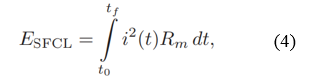 نتیجه گیری
پیشنهادات
17/33